Deep Neural Networks:A Hands on ChallengeDeep Neural Networks:A Hands on ChallengeDeep Neural Networks:A Hands on ChallengeDeep Neural Networks:A Hands on ChallengeDnn: A hands on Challengesession 3: 19.03.17
Predictor.py 
Building features
Predictor.py
Find here http://www.wisdom.weizmann.ac.il/~vision/courses/2017_2/DNN%20Challenge/files/code/predictor.py
Will be used for testing  keep signatures 
Useful functions
Don’t have to use for training
Predictor.py
Initialize: path to raw data
8 data frames
no x_y.df
Keep signature
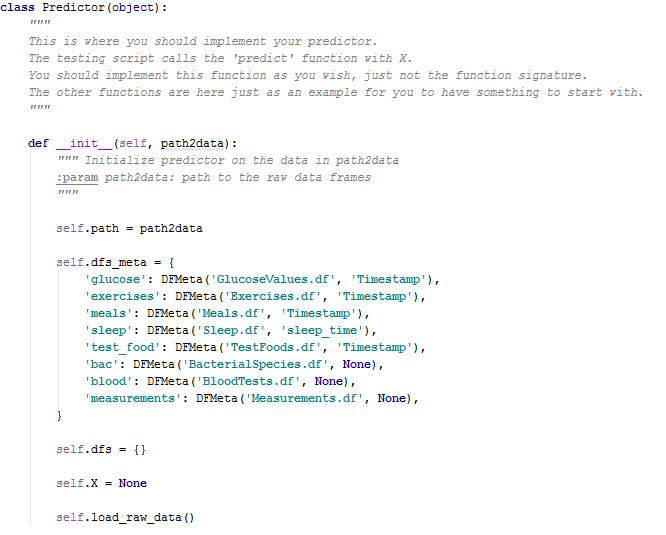 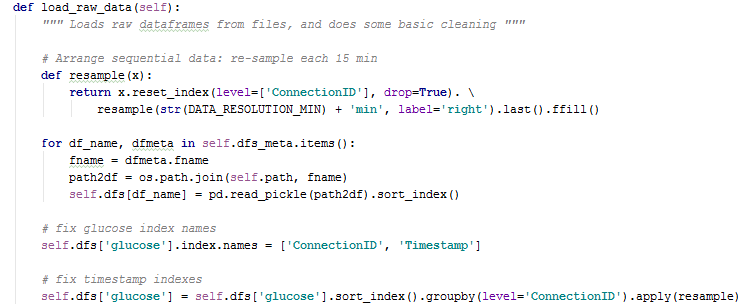 Resample the glucose –every round 15 minutes 
labels were generated after resampling
Predictor.py
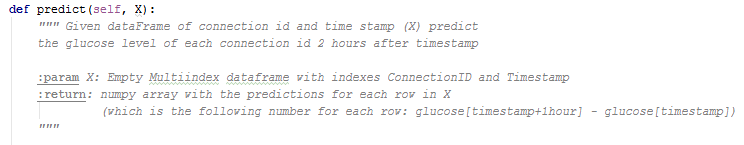 Keep signature 
Input: X 
Output: predictions (numpy array)
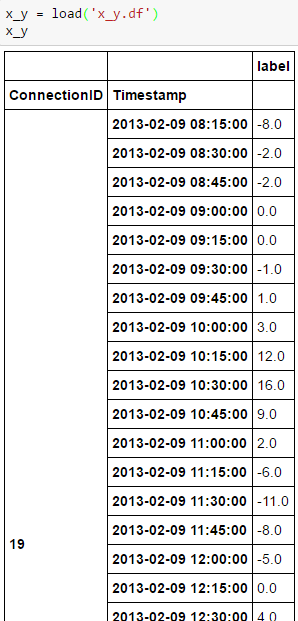 Build features 
Feed to the trained network 
Return output
Predictor.py
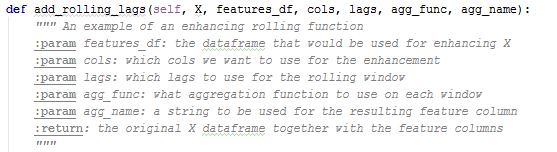 Generating features
Good to know 
Example
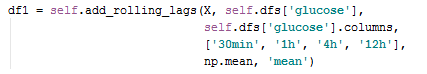 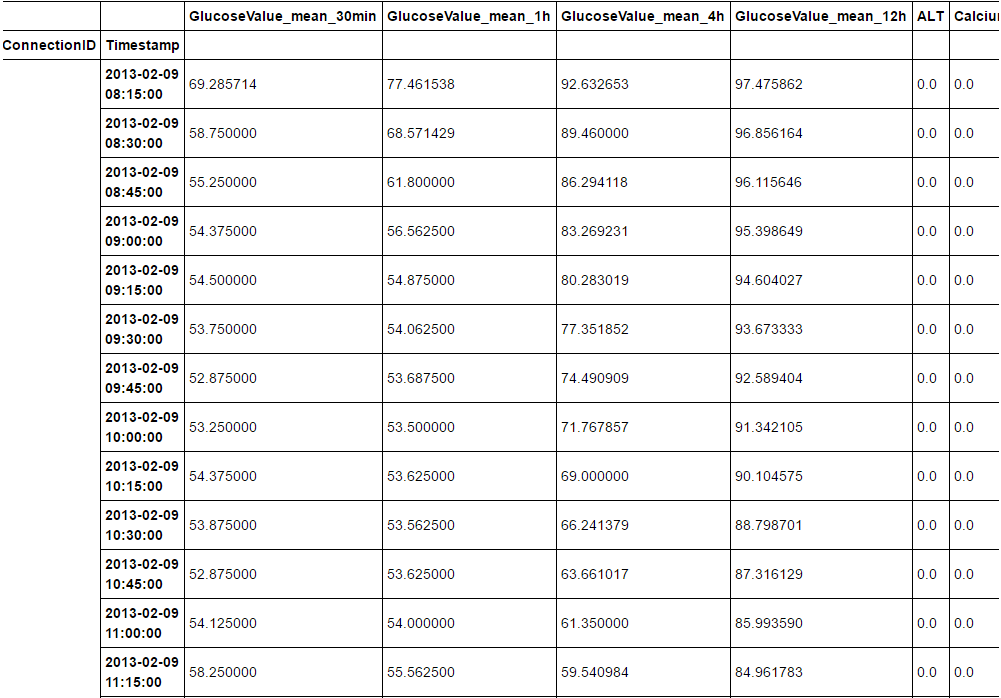 Questions